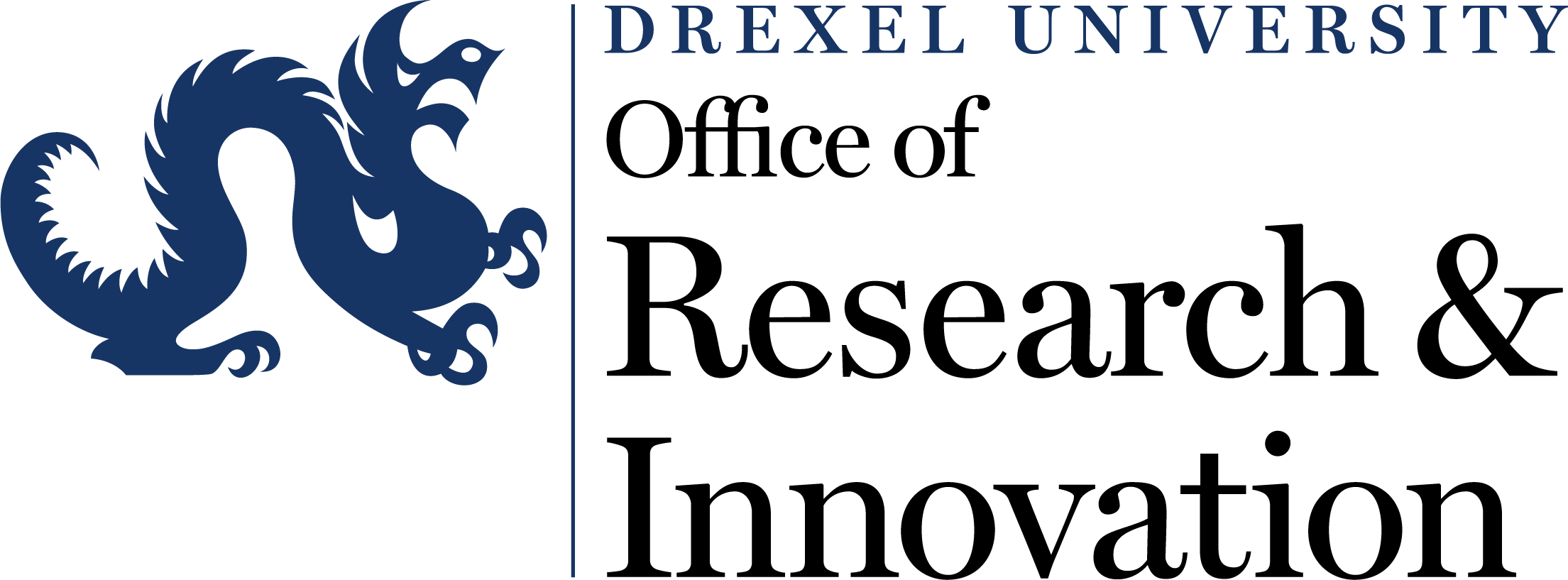 NSF Updates: Collaborative Proposals & File Updates
December 9, 2020

          Kia Haslam					                                Katie Montalto
Program Administrator, Grants				                    Program Administrator, Grants
Office of Research & Innovation				    Office of Research & Innovation
Drexel university • Philadelphia, pa • drexel.edu live it.
[Speaker Notes: Kia and Katie]
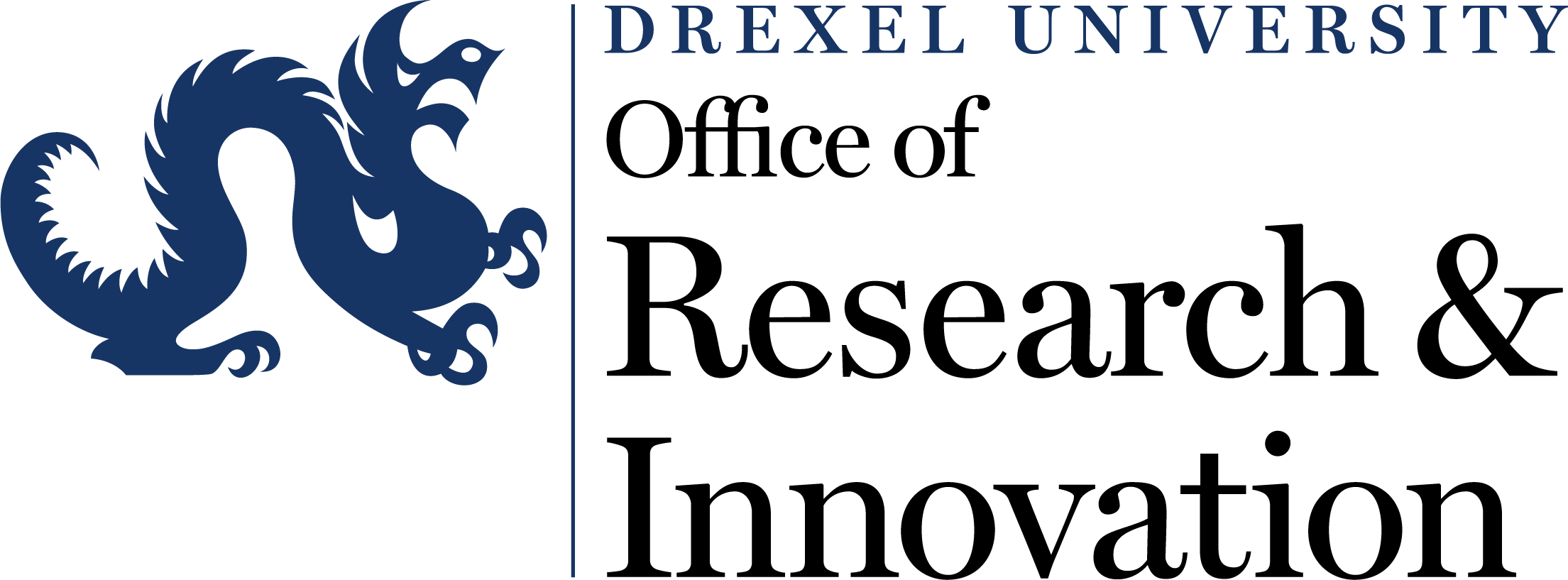 Overview 

NSF Updates
Collaborative Proposals 
File Updates
Additional Training Resources
Drexel university • Philadelphia, pa • drexel.edu live it.
[Speaker Notes: Kia
NSF Updates – What has changed? 
Collaborative Proposals – What are they? Different types and how is each submitted? 
File Updates – How are they submitted? 
Additional Training]
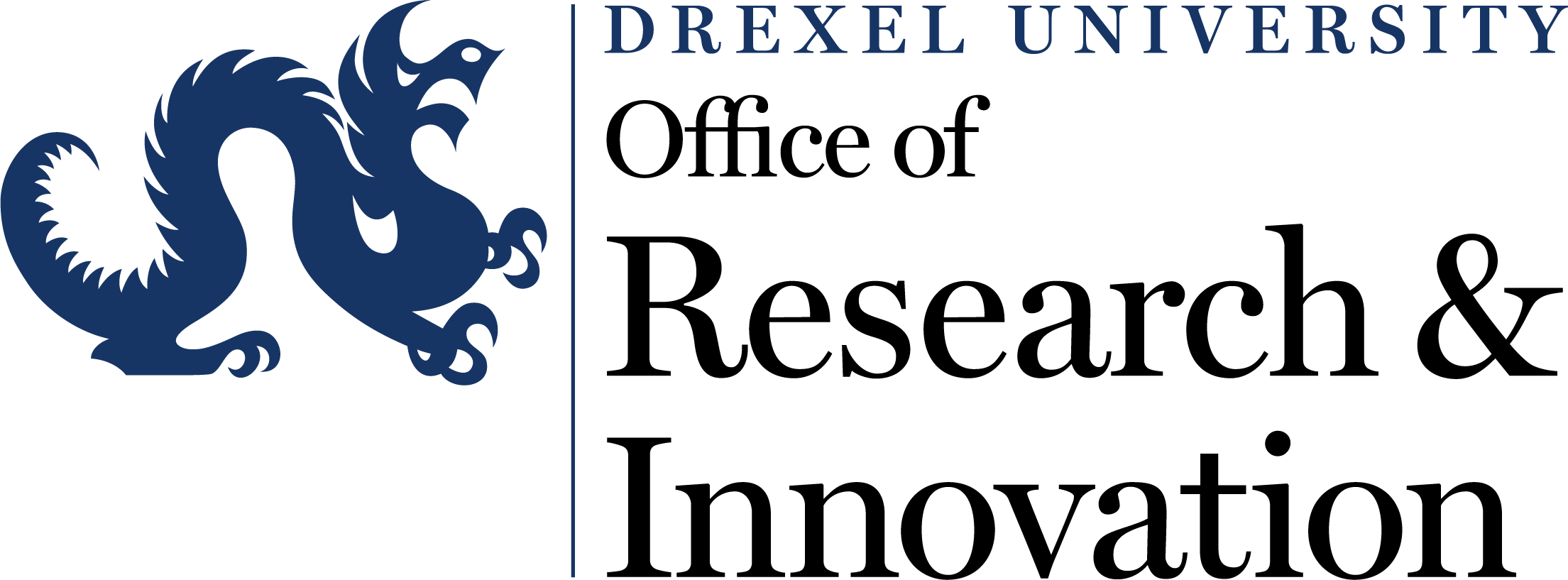 NSF Updates
Proposal & Award Policies & Procedures Guide (PAPPG) (NSF 20-1) – effective for
Proposals submitted or due on or after October 5, 2020 and Awards made on or after October 5, 2020

	Significant Changes:

Biographical Sketch 

Current and Pending Support

      	Need to be in NSF approved formats 

SciENcv

NSF Fillable PDF
Drexel university • Philadelphia, pa • drexel.edu live it.
[Speaker Notes: Kia
I would click on the Bio Sketch Link and the Current and Pending Support.  You can hit Ctrl and then left click the mouse and the website will pop up.]
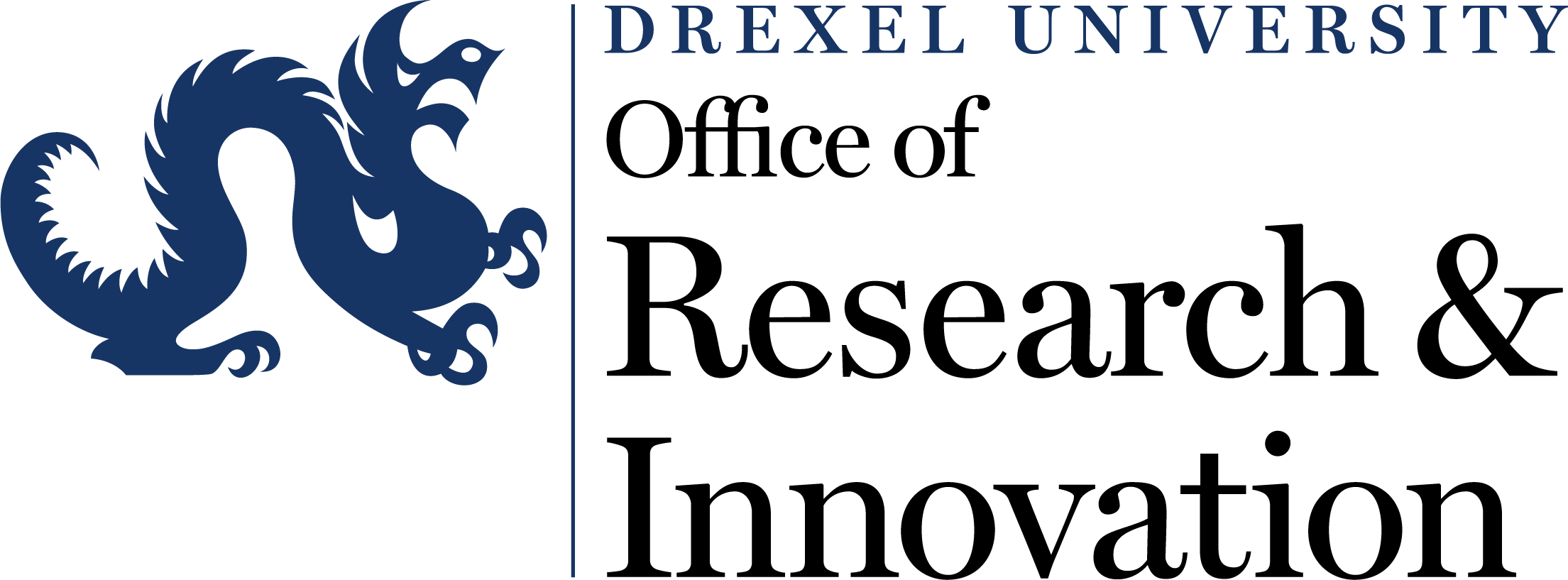 NSF Fillable Biosketch
Drexel university • Philadelphia, pa • drexel.edu live it.
[Speaker Notes: Kia
If you double click on the object the Fillable Biosketch will open on the screen as a pdf. 

Professional Preparation:
List of the individual’s undergraduate and graduate education and postdoctoral training (including location)

Appointments:
List, in reverse chronological order by start date of all the individual's academic, professional, or institutional appointments, beginning with the current appointment. 

Products: up to 5 closely related to project and up to 5 other significant products, whether or not related to the proposed project

Synergistic Activities:
list of up to five distinct examples that demonstrate the broader impact of the individual's professional and scholarly activities that focus on the integration and transfer of knowledge as well as its creation. Synergistic activities should be specific and must not include multiple examples to further describe the activity.
Maybe list an example of an activity? If you have any good ones from a recent submission or any issues with something being considered multiple activities a PI listed as 1 activity.]
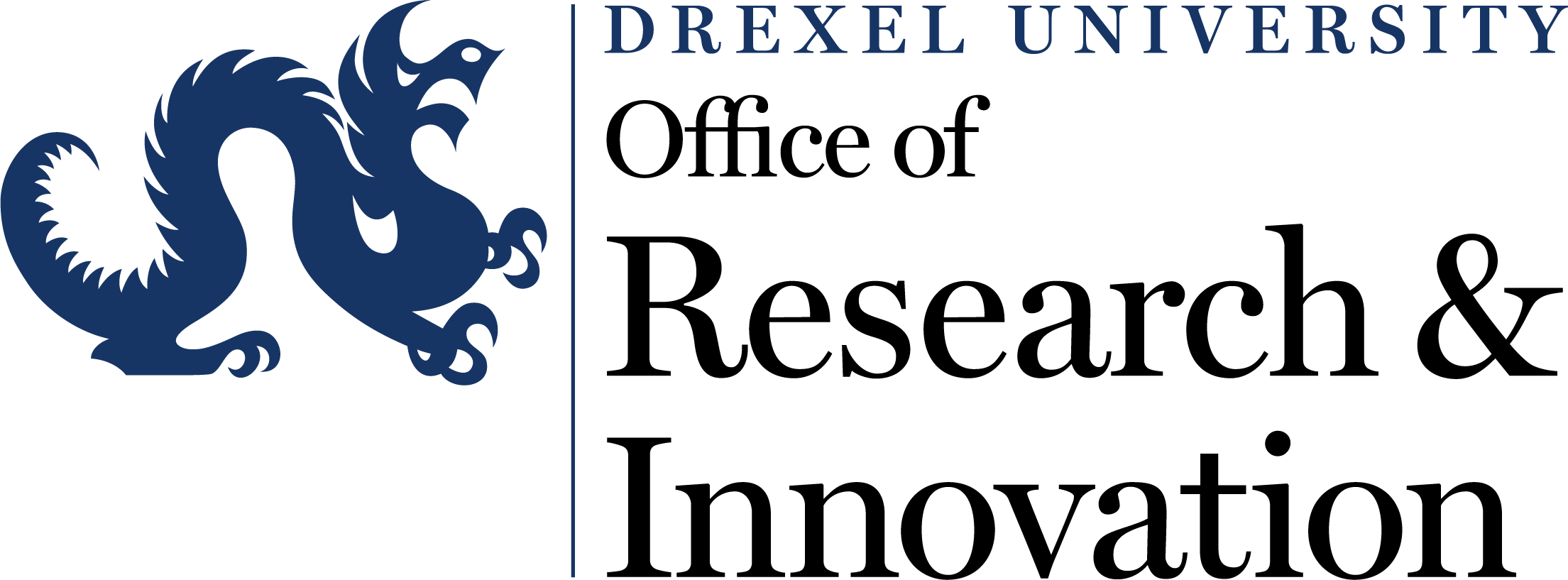 NSF Current and Pending Support
Drexel university • Philadelphia, pa • drexel.edu live it.
[Speaker Notes: Kia
If you double-click on the object, the Current and Pending Support will open on the screen as a pdf. 

For the fillable PDF formats, NSF recommends users download and save the blank PDF document prior to adding content. Populating content directly into a web browser (e.g., Chrome or Safari) may result in formatting inconsistencies. The completed and saved PDF can then be uploaded via FastLane, Research.gov, or Grants.gov. 

For C&P even if you only have a few to list, you should still upload all 15 pages of the Fillable PDF.]
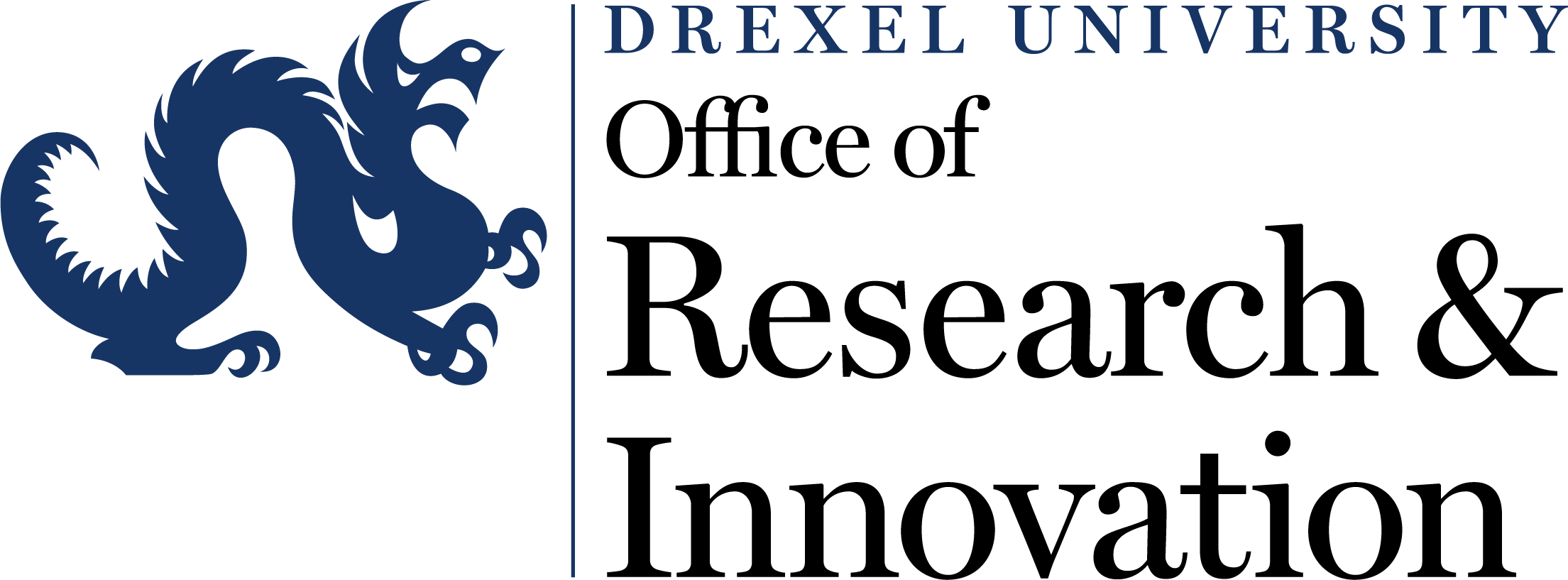 NSF Updates

The NSF Biographical Sketch and Current and Pending Support websites include links to the NSF-fillable PDF formats and updated FAQs. 

Links are also available in FastLane (on the Biographical Sketch and C&P Personnel pages), in Research.gov (on the Biographical Sketch and C&P pages), and in Grants.gov (on the NSF Senior Key Person Profile Form version 2.0)

NSF also gave a Webinar in April on the Approved Formats
NSF-Approved Formats for the Biographical Sketch & Current and Pending Support Sections of NSF Proposals webinar
Drexel university • Philadelphia, pa • drexel.edu live it.
[Speaker Notes: Kia]
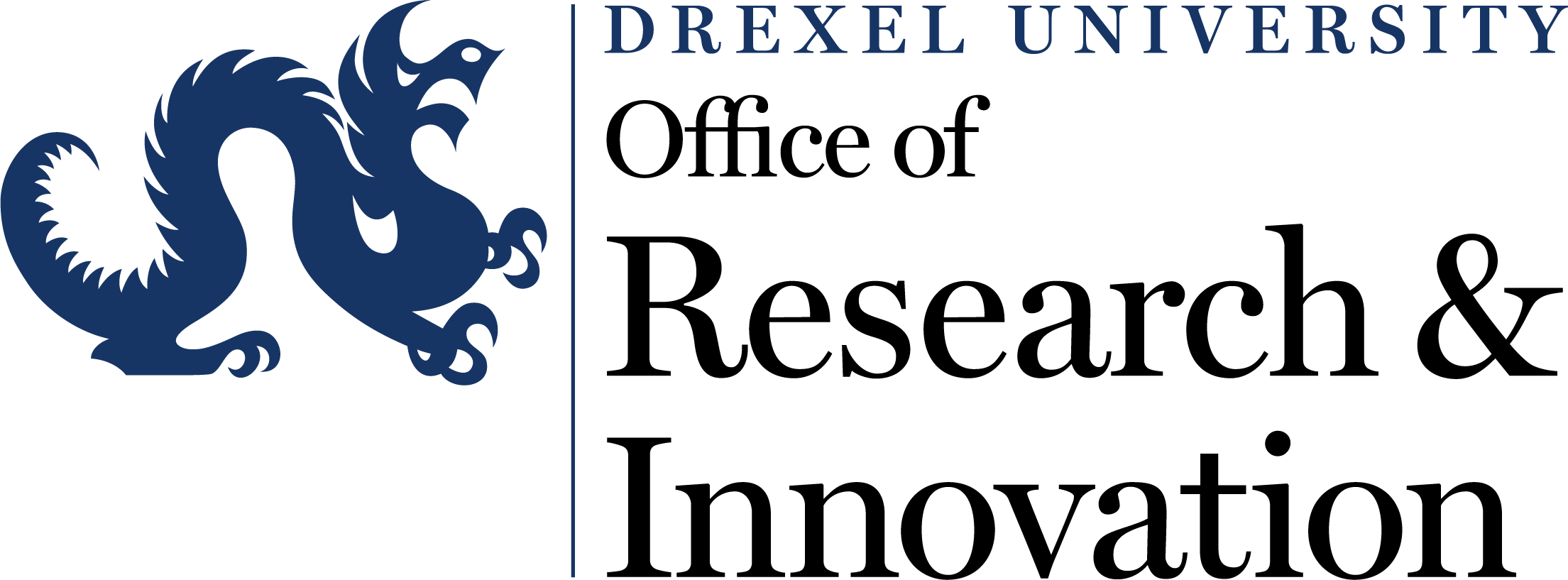 NSF Updates

SciENcv has created the following materials to guide NSF Users through the preparation of the NSF documents available in SciENcv:

NSF Biographical Sketch Video Tutorial

NSF Current and Pending Support Video Tutorial

NSF-specific Bookshelf Resource (includes screenshots and step-by-step instructions)
Drexel university • Philadelphia, pa • drexel.edu live it.
[Speaker Notes: Kia]
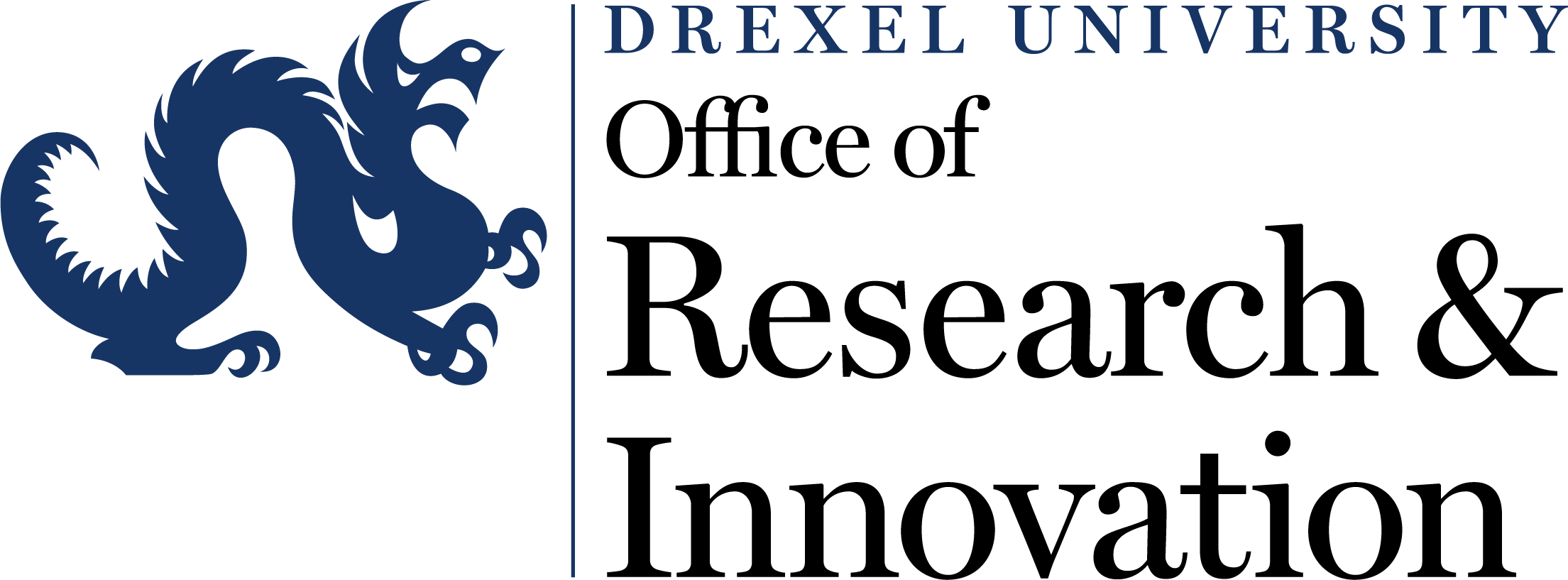 Collaborative Proposals

What is it?
A Collaborative Proposal is one in which Investigators from two or more Organizations wish to collaborate on a unified research project 

Two different Submission Types
One Organization 
Multiple Organizations
Drexel university • Philadelphia, pa • drexel.edu live it.
[Speaker Notes: Kia]
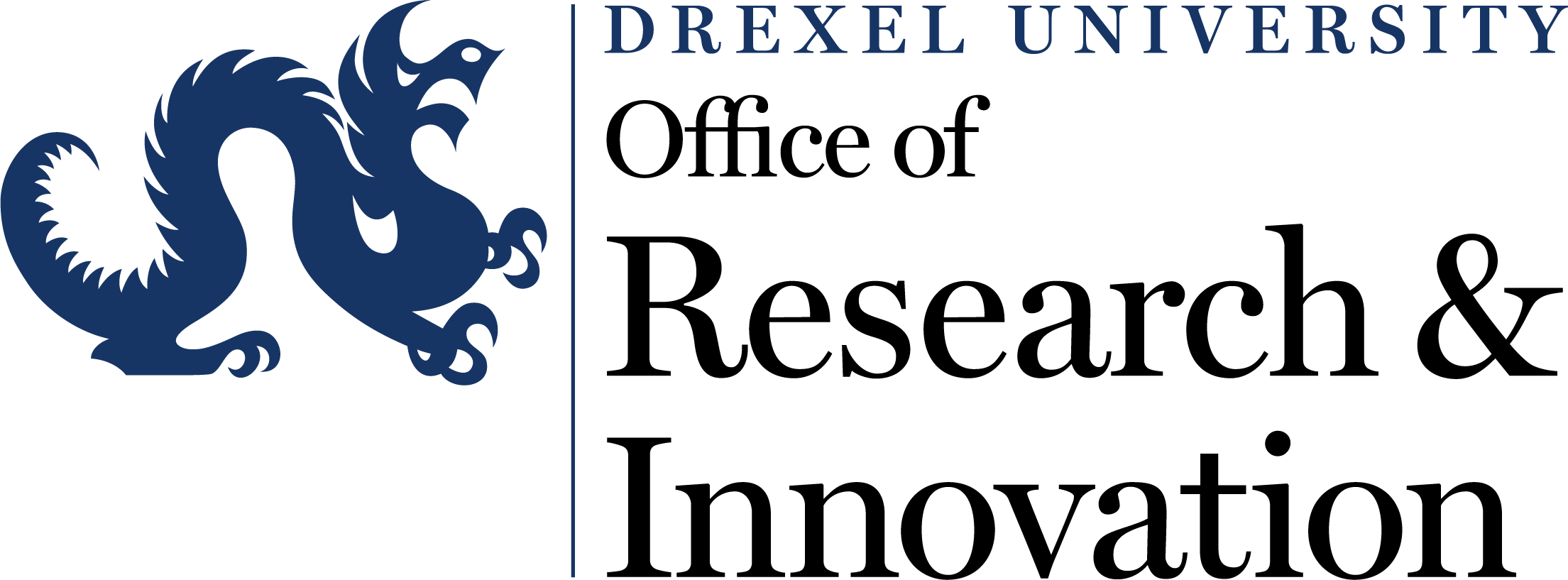 Collaborative Proposals from One Organization

Allows Investigators from two or more Organizations who have developed an integrated research project to submit a single, focused proposal
A single Investigator bears primary responsibility for the administration of the grant and discussions with NSF
PIs from any of the participating Organizations can be designates as Co-PIs
If awarded, a single award is made to the Submitting Organization, with any Collaborators listed as Subawards
Chapter II.C.2.g(vi)(e)
Drexel university • Philadelphia, pa • drexel.edu live it.
[Speaker Notes: Kia]
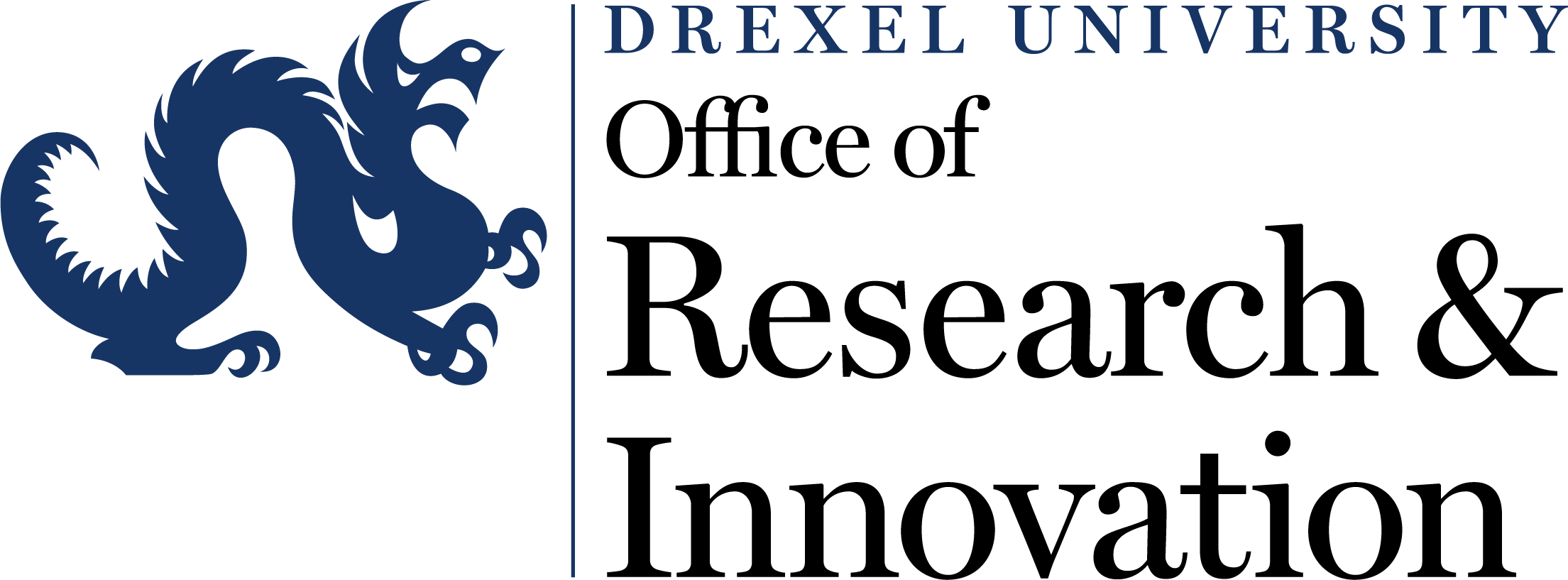 Collaborative Proposals from Multiple Organizations

Allows Multiple Organizations to submit a unified set of certain Proposal sections, as well as information unique to each Organization
The Project title must begin with the words “Collaborative Research” 
All Collaborative Proposals arranged as separate submissions from Multiple Organizations must be submitted via FastLane
If funded each organization will receive a Notice of Award (NOA)
Drexel university • Philadelphia, pa • drexel.edu live it.
[Speaker Notes: Kia]
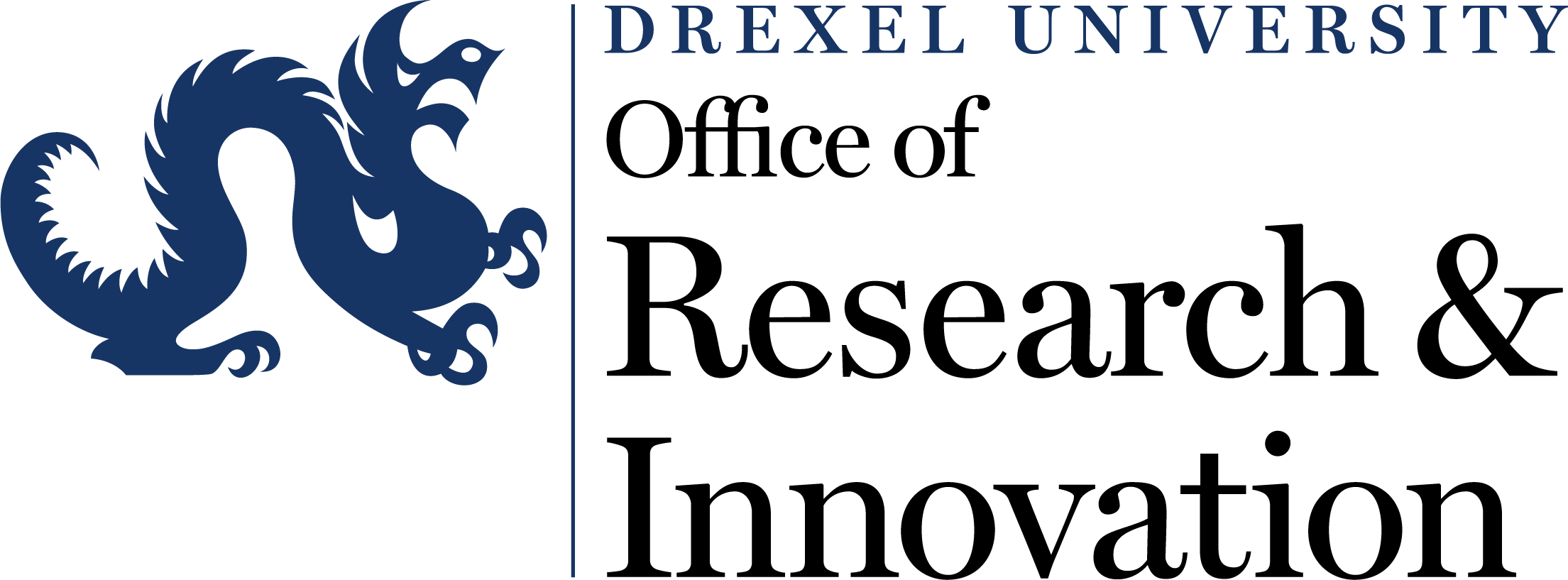 NSF Collaborative Proposal Cheat Sheet
Drexel university • Philadelphia, pa • drexel.edu live it.
[Speaker Notes: Katie start
Double-click on it and it will open as a pdf.]
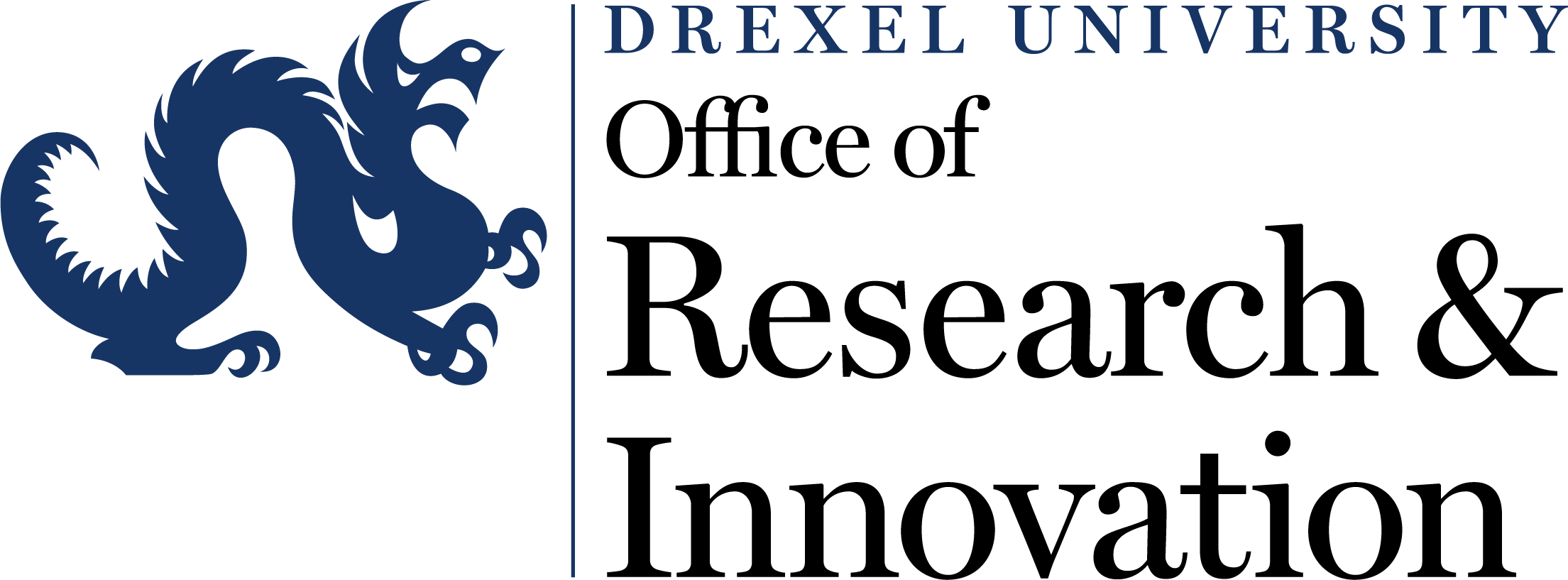 Collaborative Proposals from Multiple Organizations

Each Non-Lead Organization must assign their proposal a Proposal PIN
PIN and Temporary Proposal ID generated by FastLane when the Non-Lead Proposal is created
The PIN and Temporary Proposal ID need to be provided to the Lead Organization before the Lead Organization submits their Proposal to NSF
Drexel university • Philadelphia, pa • drexel.edu live it.
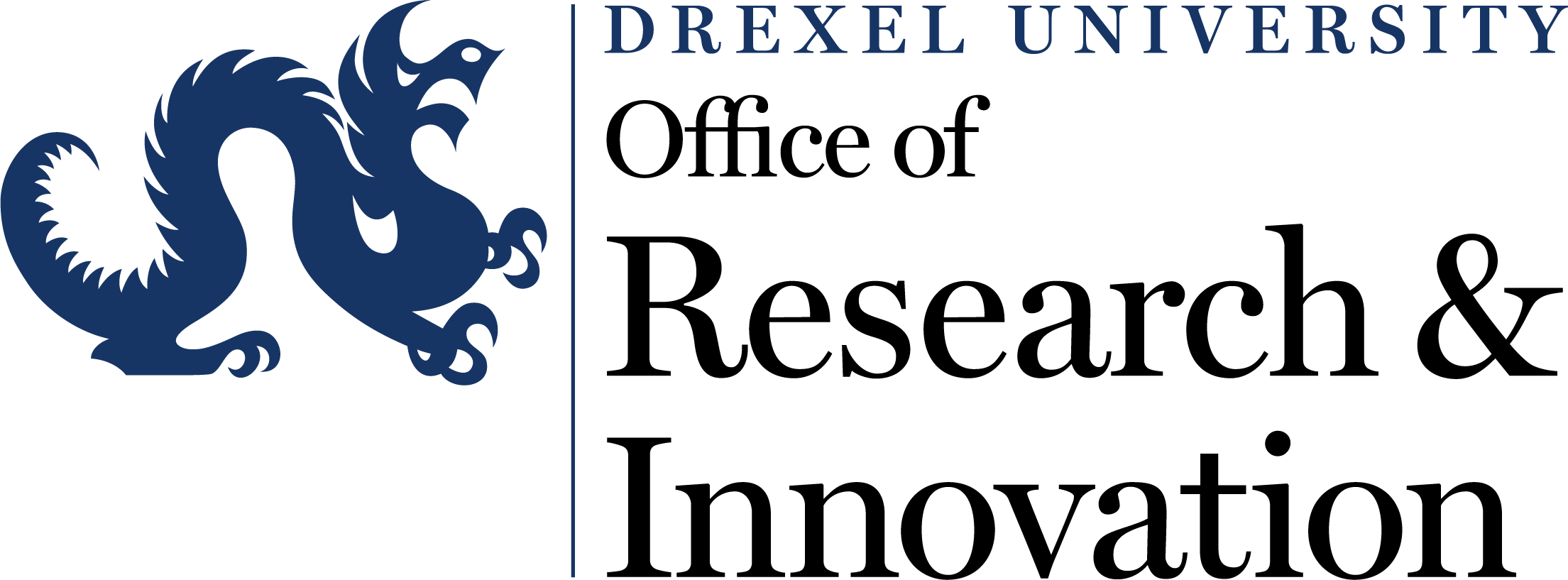 Collaborative Proposals from Multiple Organizations

Lead Organization must enter each Non-Lead Organization(s) Proposal PIN and Temporary Proposal ID
This is put into the FastLane Lead Proposal by using the “Link Collaborative Proposals” option found in the FastLane “Form Preparation” screen
While the Non-Lead Organization(s) do not have to be submitted on the same day as the Lead Organization, PAPPG Chapter II.D.3.b, states that “All components of the Collaborative Proposal must meet any established Deadline Date, and failure to do so may result in the entire Collaborative Proposal being returned without review.”
Drexel university • Philadelphia, pa • drexel.edu live it.
[Speaker Notes: Expanding on the last bullet: 

When we say that the Non-Lead Organization(s) do not have to be submitted on the same day as the Lead.  It means that if the Lead Org submits a few days before the Collaborative Proposal is due, the Non-Lead does not have to submit their Proposal on the same day.  As long as they submit their piece of the Proposal by the Proposal Deadline Date and have all of the necessary components, they need in order to submit completed, then the Proposal will go through without any errors.  (Circle back to the Collaborative Proposal Cheat Sheet which lists requirements of the Non-Lead Proposal Requirements)   But if the Proposal is missing any required components the entire Proposal will be returned, including the Lead Orgs and any Non-Leads that have already submitted and everyone will need to submit again.   So you would have to notify everyone, so they are aware.]
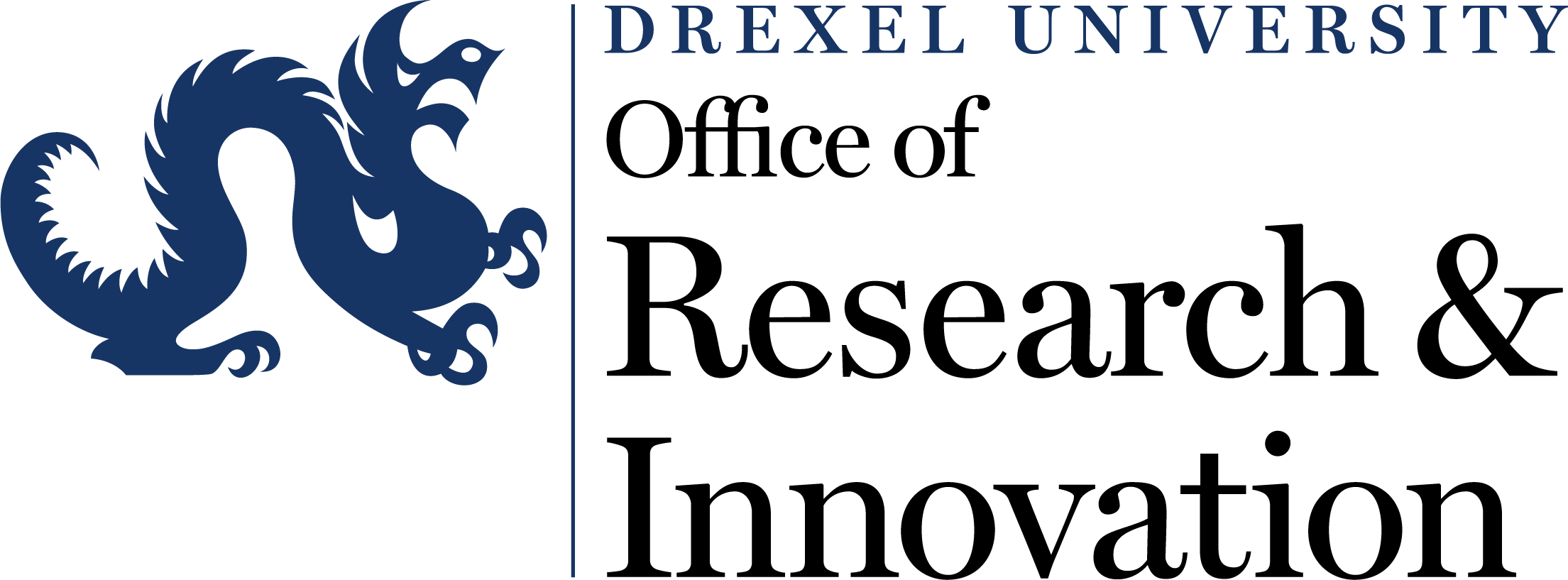 Collaborative Proposals from Multiple Organizations

If Funded, both Lead and Non-Lead Organizations are required to submit separate annual and final project reports
Reports should reference the work of the Collaborative, while focusing on the distinct work conducted at each funded Organization
Drexel university • Philadelphia, pa • drexel.edu live it.
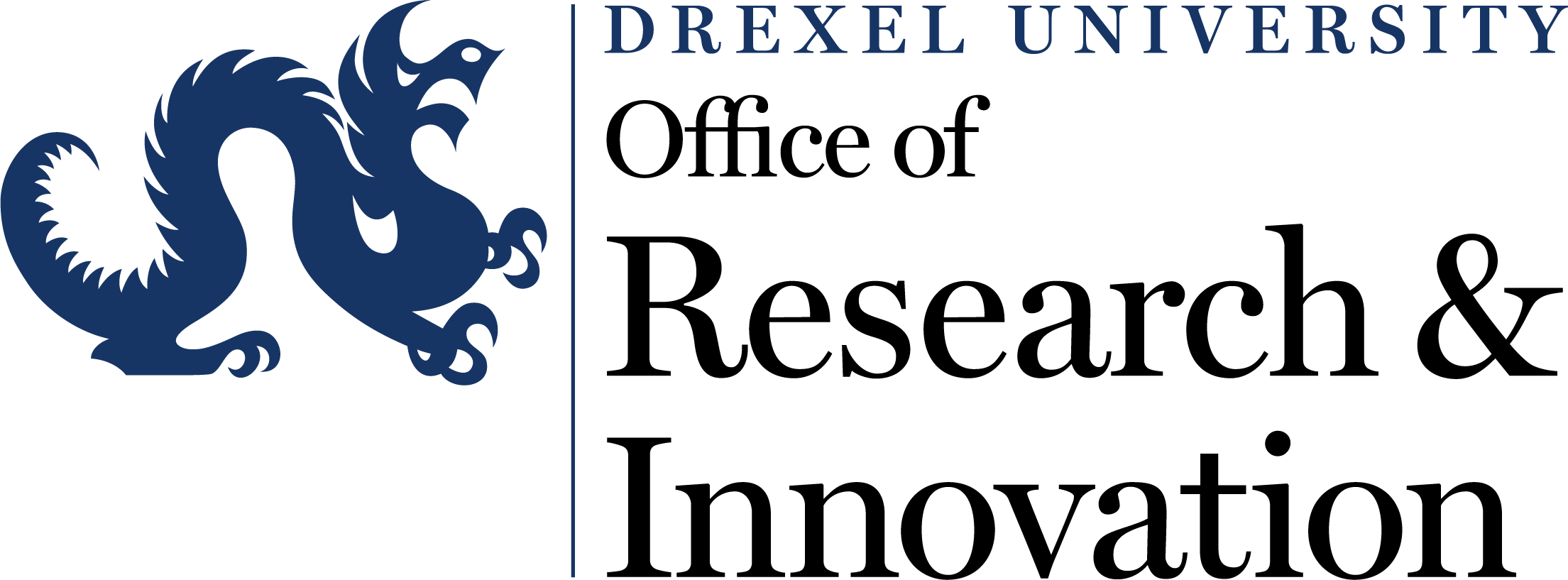 File Updates
Collaborative revised Budget Submissions from One Organization
All edits must be done via the “Initiate Proposal File Update (PFU)/Budget Revision” Button on the Submitted Proposal Form

Collaborative revised Budget Submissions from Multiple Organizations
If all of the Organizations have not submitted, the status will say “Submission Pending” 
An “Edit Proposal” Button will be visible and clicking on it removes the Proposal from “Submission Pending” status and returns it to “In Progress” which will then have to be resubmitted by the AOR.

If all Proposals in the set have been submitted, then the Proposal can be edited via the “Initiate Proposal File Update (PFU)/Budget Revision” Button on the Submitted Proposal Form
Drexel university • Philadelphia, pa • drexel.edu live it.
[Speaker Notes: It is the Responsibility of the Proposing Org to thoroughly review each Proposal prior to submission.  If Drexel is the Lead Org and has 2 Non-Lead Orgs and we are submitting a Collaborative Proposal from One Org, we need to make sure we have what we need in order to submit and the Non-Leads have what they need in order to submit.  From an internal process standpoint, if the Coeus record is fully-routed and approved 3 days before the Proposal Deadline then your Grants Administrator would review the Proposal in its entirety which includes reviewing documents from the Non-Lead Organizations. 

AOR – Authorized Organizational Representative]
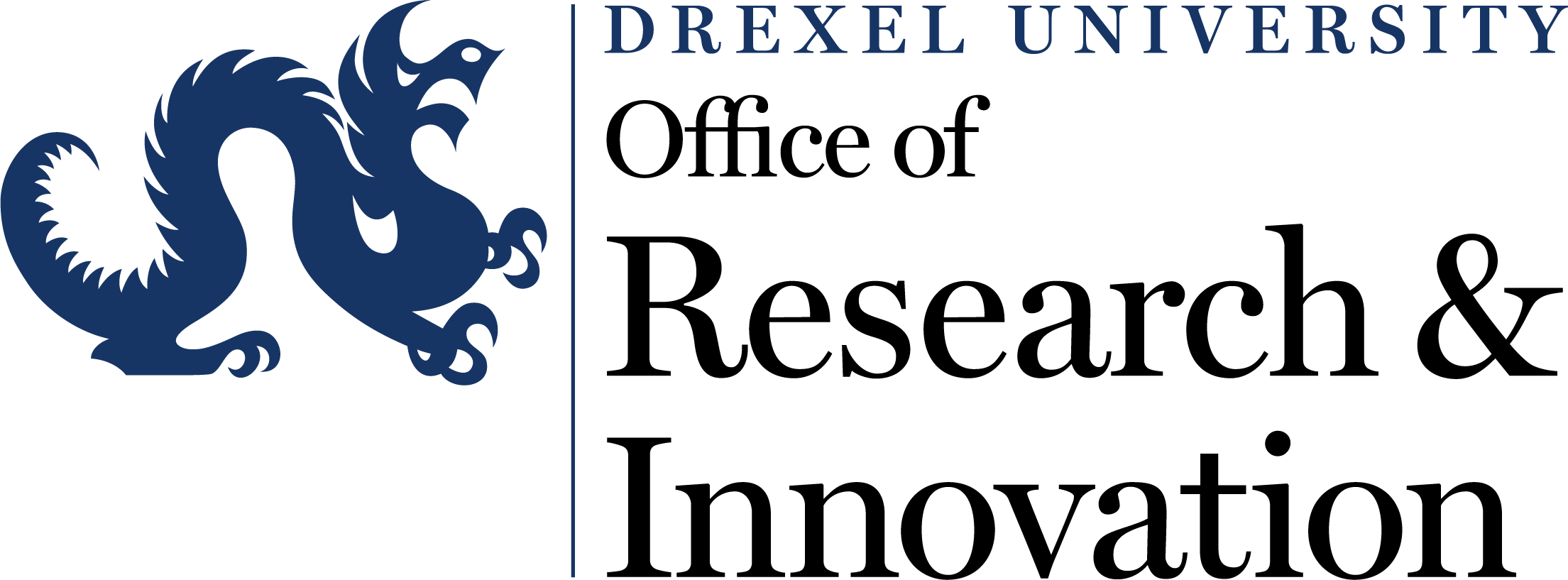 File Updates
Collaborative Proposal revisions from One Organization
All edits must be done via the “Initiate Proposal File Update (PFU)” Button on the Submitted Proposal Form
The PI from the Primary Organization would be responsible for uploading any changes and then their AOR would resubmit the Proposal to NSF

Collaborative Proposal revisions from Multiple Organizations
If all of the Organizations have not submitted, the status will say “Submission Pending” 
An “Edit Proposal” Button will be visible and clicking on it removes the Proposal from “Submission Pending” status and returns it to “In Progress” which each Organization that needs to make edits can be corrected and then each Organization’s AOR will have to resubmit.
Drexel university • Philadelphia, pa • drexel.edu live it.
[Speaker Notes: For separately submitted collaborative proposals after a lead or non-lead organization proposal is submitted, it will receive a status of “Submission Pending” if there are other proposals in the collaboration that have yet to submit. When a lead/non-lead organization proposal has a status of “Submission Pending,” there will be an “Edit Proposal” button visible to the PI/co-PIs, SPO, AOR, and OAU of the proposal. Clicking the “Edit Proposal” button removes the proposal from the “Submission Pending” status and returns it to an “In-progress” state. Proposals that are removed from the submission pending status will require a new submission by the AOR.]
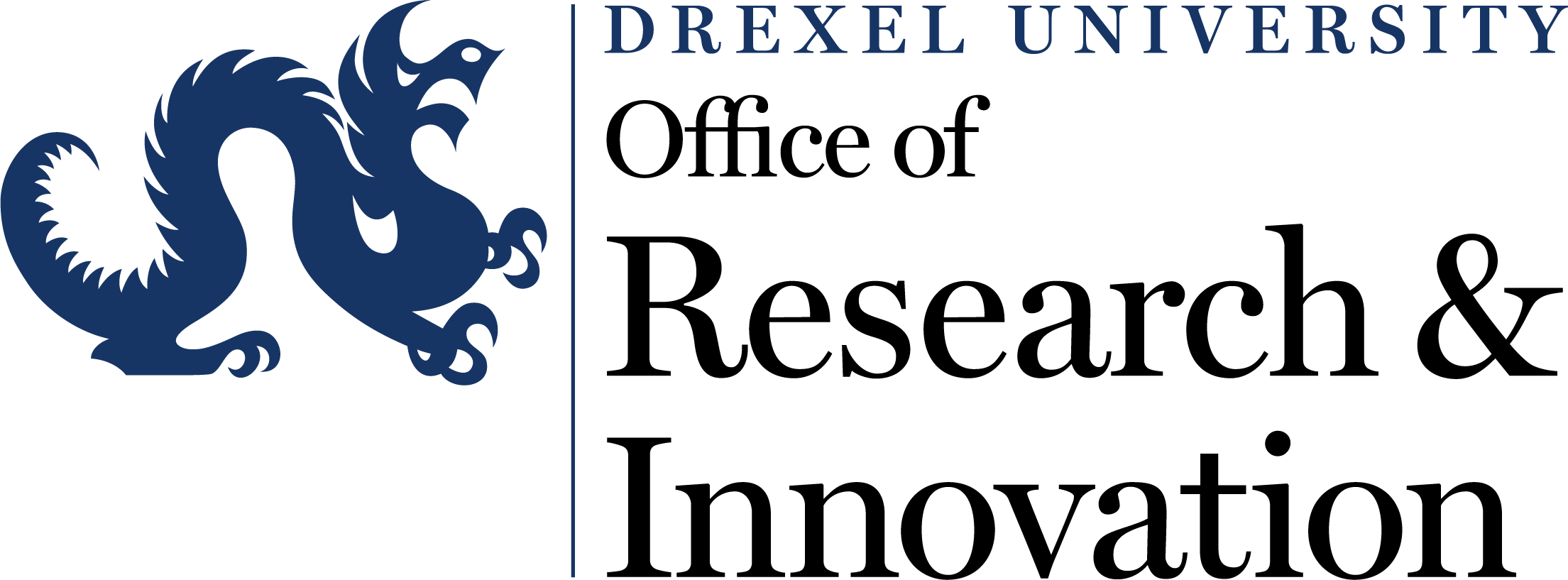 Additional Training Resources


To learn more about the NSF-approved formats for Biographical Sketch and Current and Pending Support, please view the NSF PAPPG (NSF 20-1) webinar and NSF-Approved Formats for the Biographical Sketch & Current and Pending Support Sections of NSF Proposals webinar.
 
SciENcv has created the following materials to guide NSF users through the preparation of the NSF documents available in SciENcv:
NSF Biographical Sketch Video Tutorial
NSF Current and Pending Support Video Tutorial
NSF-specific Bookshelf Resource (includes screenshots and step-by-step instructions)
Drexel university • Philadelphia, pa • drexel.edu live it.
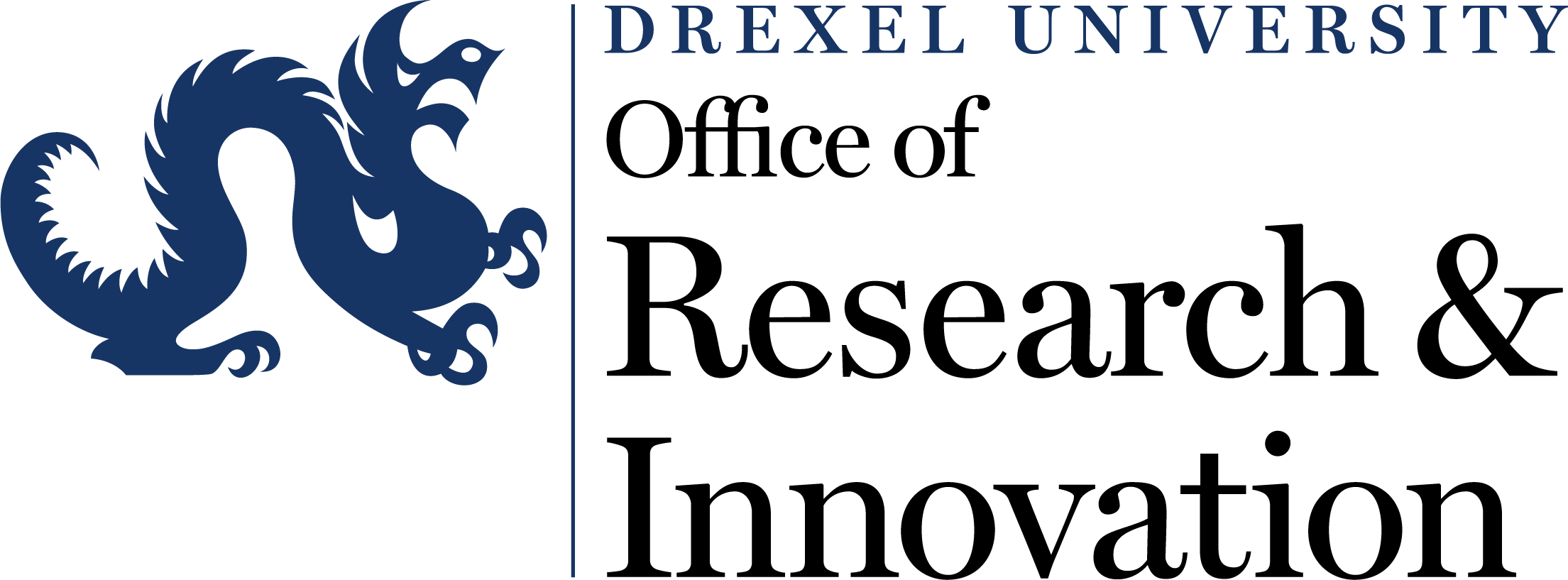 Additional Training Resources

Biographical Sketch and Current and Pending Support documents not in an NSF-approved format will trigger a compliance error and ultimately will prevent proposal submission or completion of the post-award action. 

This compliance check applies to proposals, Change of PI requests, Add/Change co-PI requests, and relevant RPPR submissions.

The complete lists of FastLane and Research.gov automated proposal compliance checks effective October 5, 2020, are available on the Automated Compliance Checking of NSF Proposals website.

Automated compliance checks also apply when a proposal file update (PFU) is performed on a proposal. If a proposal was previously submitted successfully, a PFU performed on the proposal will be prevented from submission if the proposal does not comply with the compliance checks in effect at the time.
Drexel university • Philadelphia, pa • drexel.edu live it.
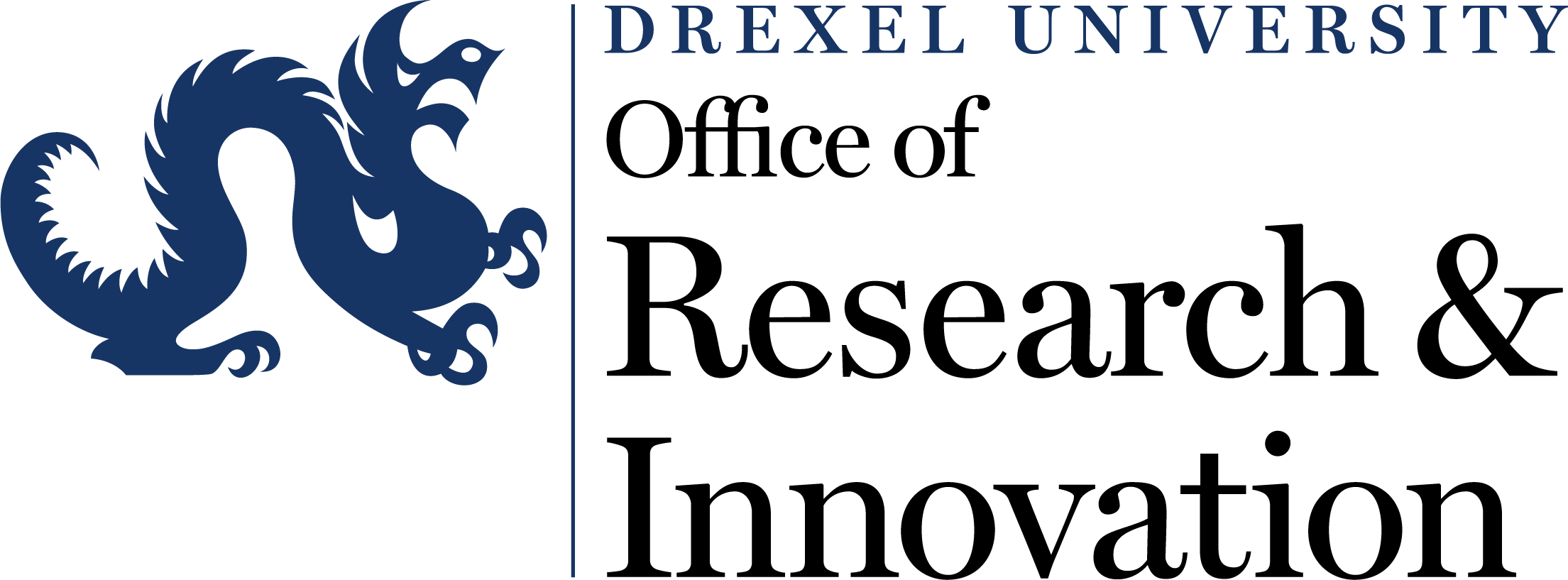 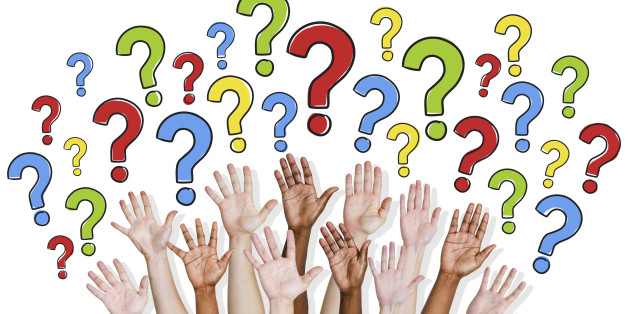 Drexel university • Philadelphia, pa • drexel.edu live it.
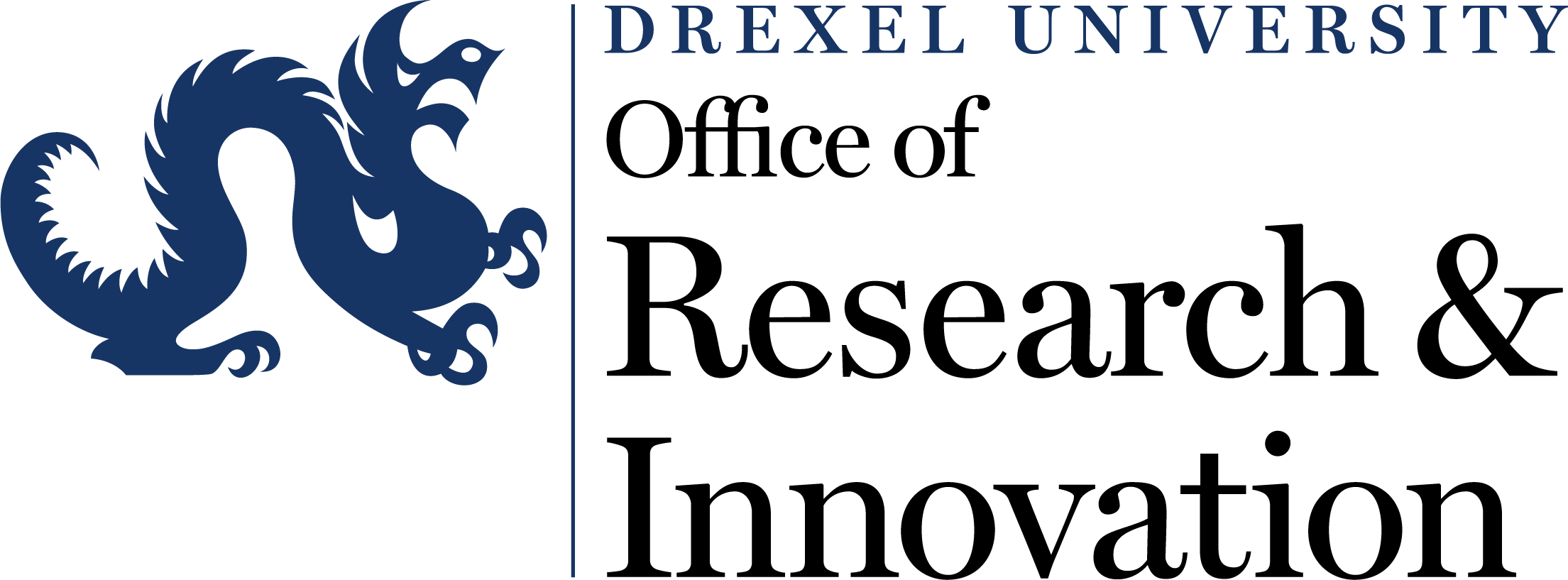 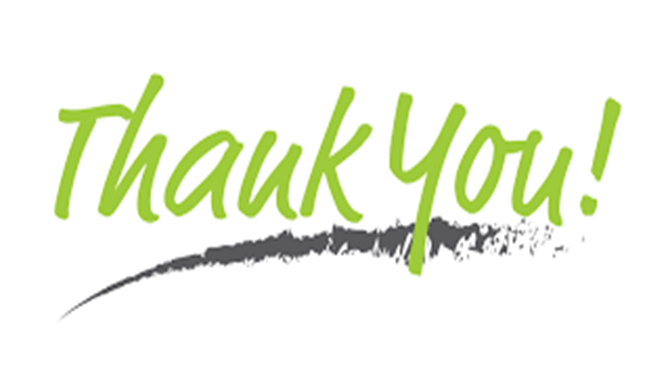 Kia Haslam					         Katie Montalto
Program Administrator, Grants				Program Administrator, Grants 
Office of Research & Innovation			Office of Research & Innovation
Tel: 215-895-6471					Tel: 215-895-6202
Email: kh3278@drexel.edu   				Email: kmm458@drexel.edu